Predictable performance optimization for wireless networks
Ratul Mahajan 
Microsoft Research
Joint work with Yi Li,  Lili Qiu, Eric Rozner, Yin Zhang (UT, Austin)
Wireless performance is unpredictable
Even basic questions are hard to answer
How much traffic can a given network support?
What happens if a new flow starts?
What happens if a node is removed?

Arguably the most frustrating aspect of wireless
Mysteriously inconsistent performance
Makes it almost impossible to plan and manage
ratul | msr cognitive summit | june '08
2
An example of performance weirdness
Bad
Good
Source
Relay
Sink
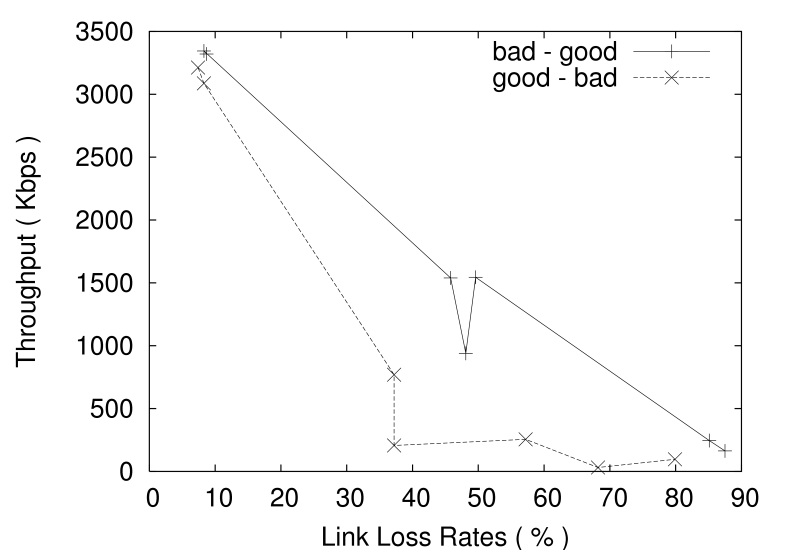 Good
Bad
Source
Relay
Sink
bad-good
UDP throughput (Kbps)
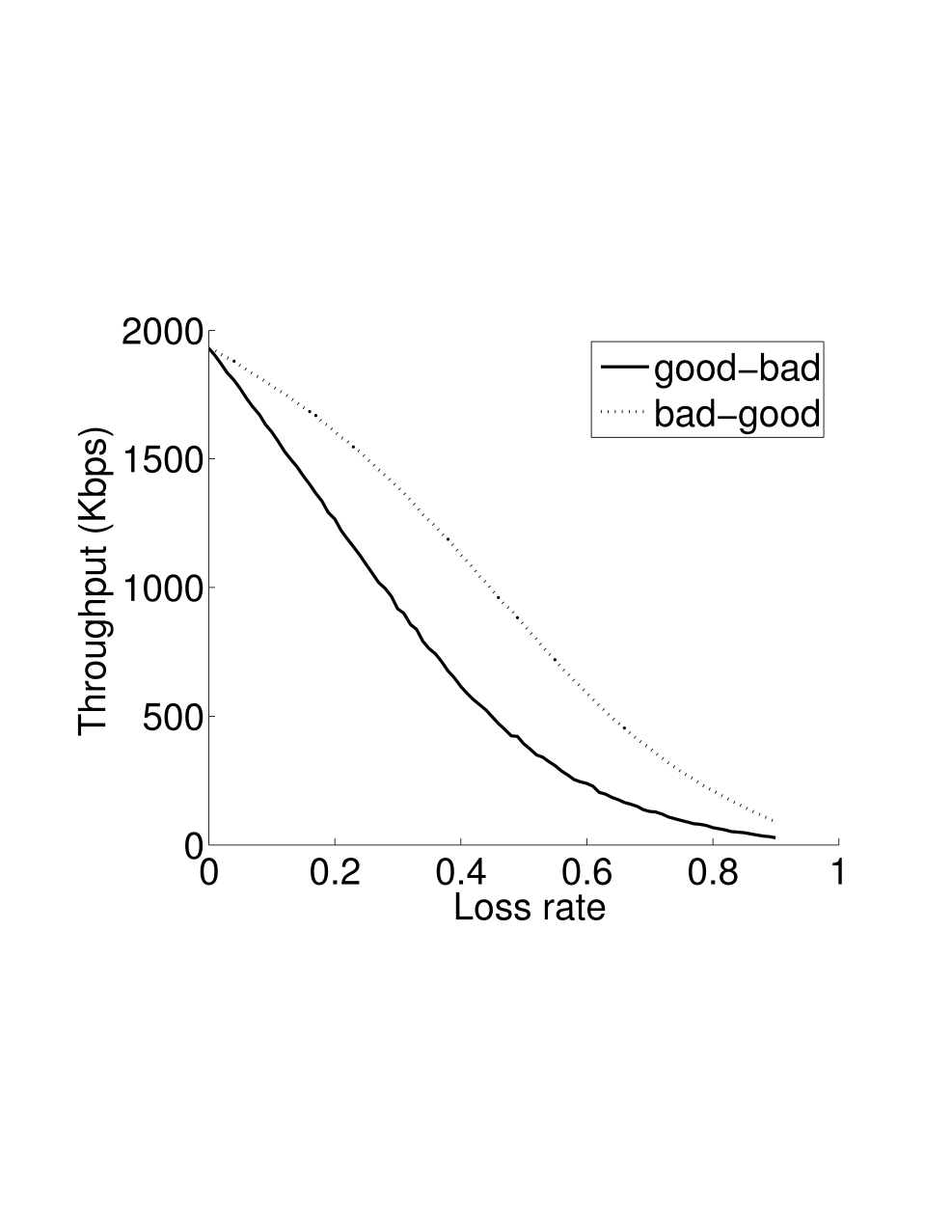 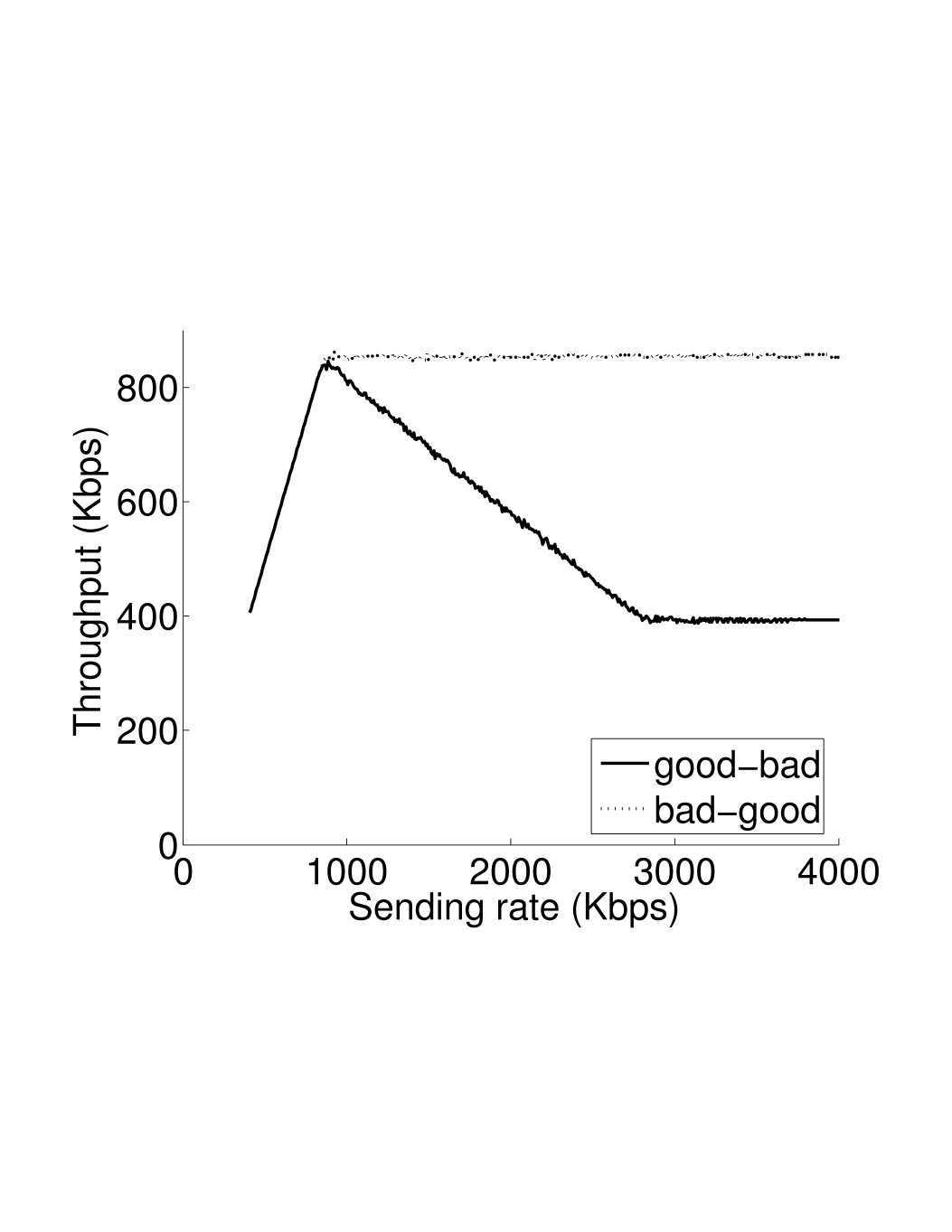 Simulation
bad-good
Testbed
good-bad
bad-good
UDP throughput (Kbps)
UDP throughput (Kbps)
good-bad
Loss rate on the bad link
2x
good-bad
Loss rate on the bad link
Source rate (Kbps)
ratul | msr cognitive summit | june '08
3
Predictable performance optimization
Given a (multi-hop) wireless network:
Can its performance for a given traffic pattern be predicted?

Can it be systematically optimized per a desired objective such as fairness or throughput?

Yes, and Yes, at least in the context of WiFi
ratul | msr cognitive summit | june '08
4
Our approach: measurement-based modeling and optimization
Measure the RF profile of the network
Constraints on sending rate and loss rate of each link
Find compliant source rates that meet the objective
ratul | msr cognitive summit | june '08
5
Measurements
Measure the RF profile of the  network
One or two nodes broadcast at a time

Yields information on loss and deferral probabilities
Constraints on sending rate and loss rate of each link
Find compliant source rates that meet the objective
ratul | msr cognitive summit | june '08
6
Modeling
Measure the RF profile of the network
O(n2) constraints
Link throughput is a function of loss rate and  tx probability
Link tx probability is a function of  tx probability of other links and deferral probability
Link loss rate depends on tx  probability of other links
Tx probability is bounded by a function of loss rate
Constraints on sending rate and loss rate of each link
Find compliant source rates that meet the objective
ratul | msr cognitive summit | june '08
7
Optimization
Measure the RF profile of the network
Inputs: 
Traffic matrix
Routing matrix
Optimization objective

Output: 
Per-flow source rate
Constraints on sending rate and loss rate of each link
Find compliant source rates that meet the objective
ratul | msr cognitive summit | june '08
8
Accuracy of throughput prediction in a testbed
ratul | msr cognitive summit | june '08
9
Benefit of throughput optimization in a testbed
ratul | msr cognitive summit | june '08
10
Lessons learned
Simple measurements on off-the-shelf hardware can provide accurate and tractable RF profile [SIGCOMM2006]
Compare with abstract models (e.g., distance) or direct, detailed measurements

It is possible to model interference, MAC, and traffic in a way that balances fidelity and tractability [MobiCom2007]
The three are inter-dependent

Holistically controlling source rates is important for achieving desired outcomes [SIGCOMM2008]
Impact of transmissions not limited to the traversed path
ratul | msr cognitive summit | june '08
11
More challenges ahead
Changing spectrum availability and no fixed transmission channels
Newfangled receivers
Heterogeneous MACs
Multiple competing networks
……

As we move towards a brave new wireless world, performance predictability should be a central goal
ratul | msr cognitive summit | june '08
12